Szkennelt Dokumentumok MI támogatott Feldolgozása
Dr. Barankai Norbert, Gál ZolTán

    	  Magyar ÁllamKincstár

  
   Kovács GábOr, Kőrösi-Szabó péter

     Hun-Ren Rényi Alfréd Matematikai
                         Kutatóintézet
Stratégiai célok a kincstárban
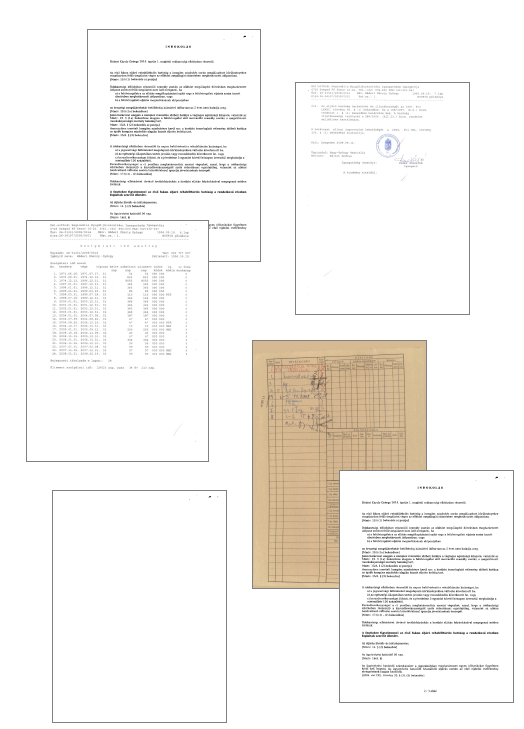 Mintegy kb. 2,5 millió dosszié (kb. 350 millió oldal, mintegy 20 folyó km) került szkennelésre a Kincstár dokumentumtárából 

Deklarált cél:

a papír alapú iratok teljes digitalizálása (további kb. 1,5 millió dosszié)

automatikus adatfeldolgozás

humán munkaerőszükséglet drasztikus csökkentése
2
Szkennelés… És azután?
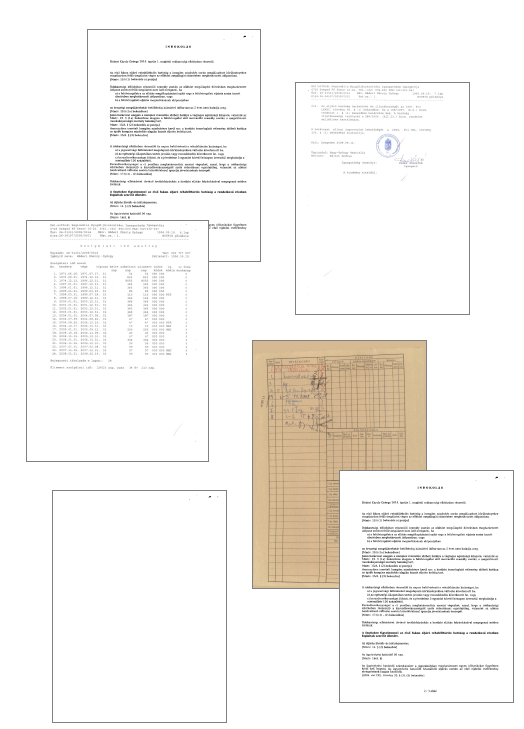 Metaadatok nem kerültek rögzítésre az egyedi ügyeket azonosító törzsszámon kívül

Keresés az egyes ügyekben lehetetlen

Adminisztrátori munkaidő jelentősen megnőtt (2x-3x), különösen a nagy (több száz oldalt számláló) ügyek esetén
3
MI támogatott szegregáció & klasszifikáció
Egy mappán belül különböző, több oldalas összefüggő dokumentumok vannak (döntés, kimenő levél, bejövő levél, stb.)

Neurális hálót terveztünk a határok megállapítására és a klasszifikációra 

Pontosság: 91% (kb. humán szint)
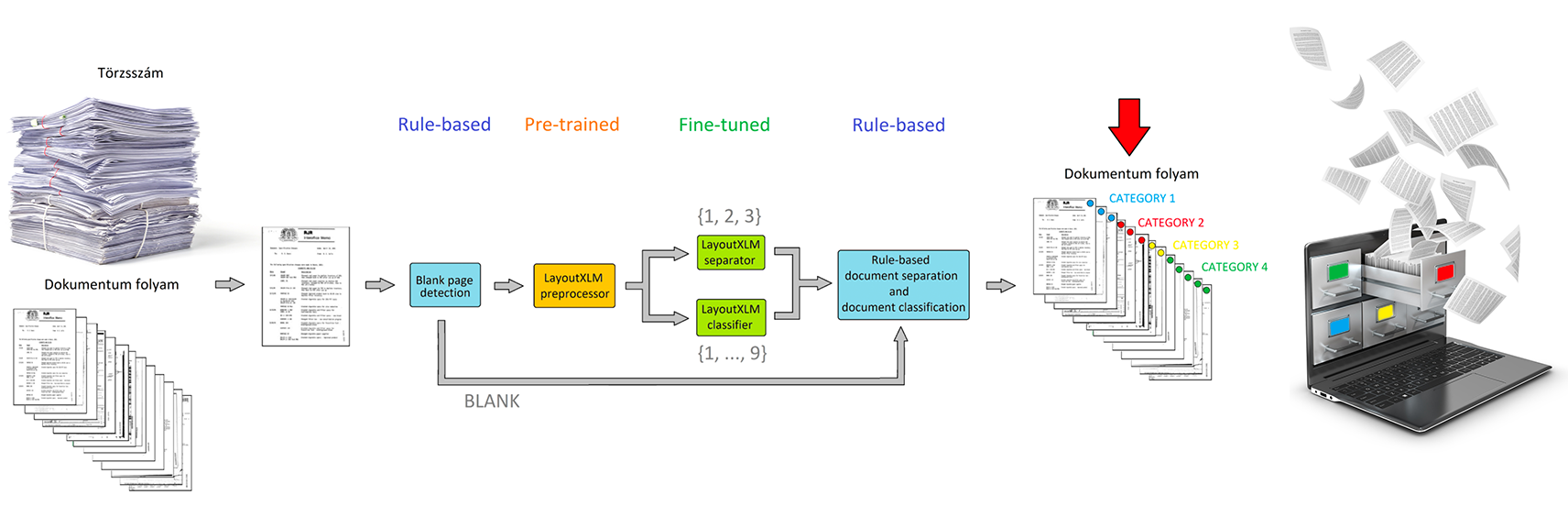 3
Theca 1.0 – Kliens oldal
A szöveg kereshetővé vált

Egyszerű adatokat kinyerése

Tapasztalt szakértők javíthatják az MI hibáit

Biztonság és logolás (minősített adatokról van szó)

Optimalizálás a meglévő hardware környezetre

On-demand alapú feldolgozás
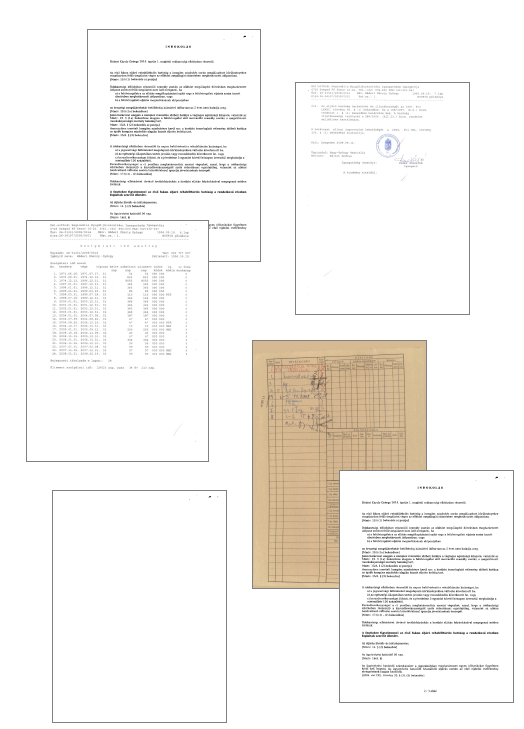 4
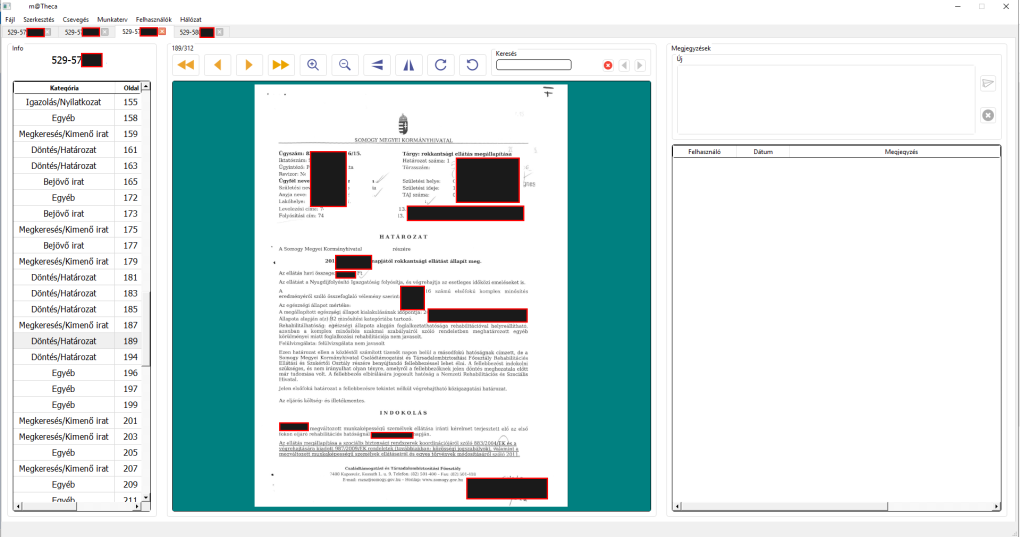 Theca 1.0 – Kliens oldal
Szokásos képtranszformációs lehetőségek, memóriával

Kliens program állapotának mentése és kommunikációja (stateful client)

Chat szolgáltatás az adminisztrátorok közti kommunikáció elősegítésére 

Dokumentumok jegyzetelhetősége

Teljes körű adatgyűjtés a kliensben történő eseményekről
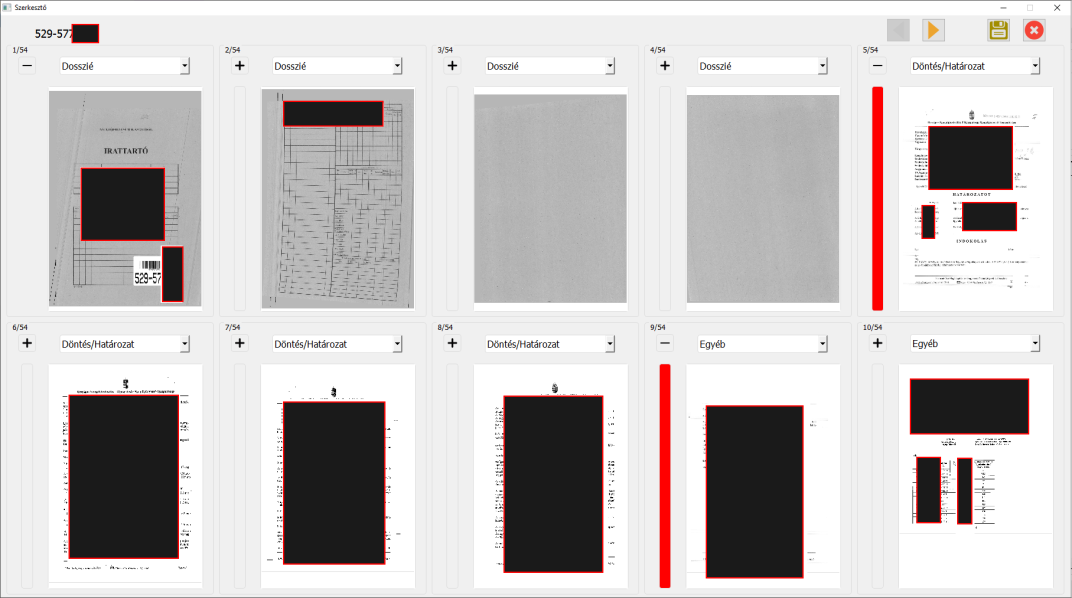 5
Theca 1.0 – Szerver oldal
Jelenleg egyetlen A10 GPU és 30 CPU mag pool-ja végzi a feldolgozást

Kb. 1000 ügyiratot dolgoz fel naponta

Manuális újratanítás A10 GPU-n 

Teljes HW költség: ~ 15.000 EUR

Emberi erőforrásmegtakarítás: kb. 50%

Teljes rendszer élesítés alatt
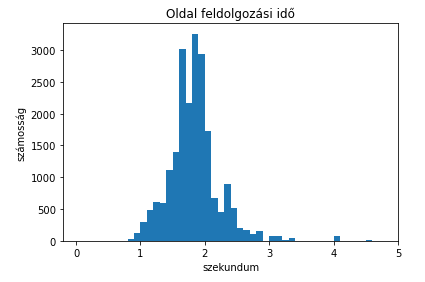 6
Theca 2.0
Szakterületi igény: 8000 dosszié naponta (jelenleg 1000-et tudunk szállítani)

Moduláris MI mini data center infrastruktúra, kódoptimalizálás, további párhuzamosítás 

Teljes kriptográfia a pipeline-on, zero-trust 

Automatikus újratanítás és minőségellenőrzés minimális emberi felügyelettel

Fejlesztése folyamatban van, 2025. szeptemberre elkészül

Az első teljesen automatikus MI pipeline lesz a  közigazgatásban
7
Köszönetnyilvánítás:
Szeretnénk köszönetet mondani a Kincstár vezetőségének a folyamatos támogatásért, Kropf Miklósnak, Kállai Orsolyának és Molnár Attilának a szakmai segítségért, valamint a velünk dolgozó ügyintéző kollégáknak az értékes javaslatokért és a képek felcímkézésébe fektetett megszámlálhatatlan munkaóráért.
9
Köszönjük a figyelmet!
9